DIGITAL CULTURE
Cameron Amigo
11.18.20
DIGITALIZATION
THE PROBLEM
WHAT IS DIGITAL CULTURE
YOUR CULTURE
INNOVATION
2
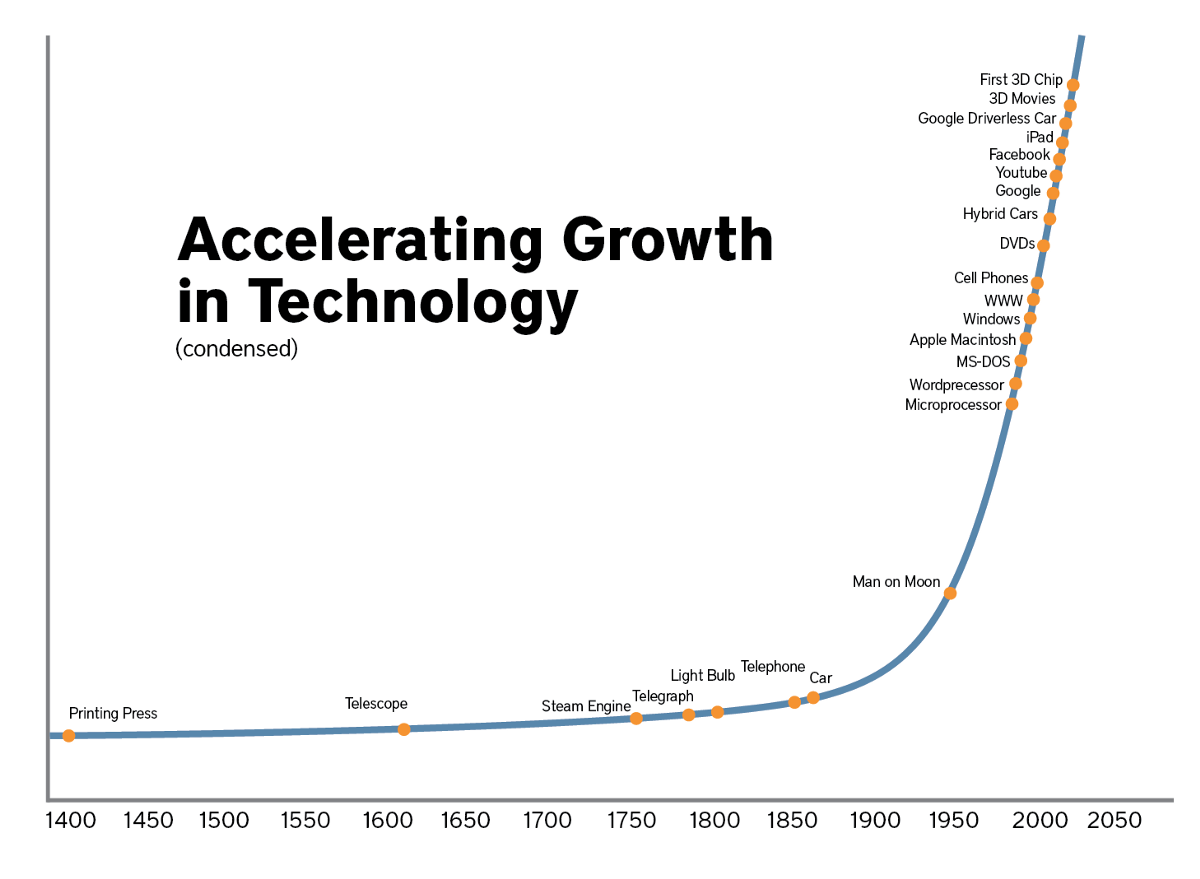 PROBLEM
Digital Transformation
Technology
Process
People
3
culture
Commitment + Creation
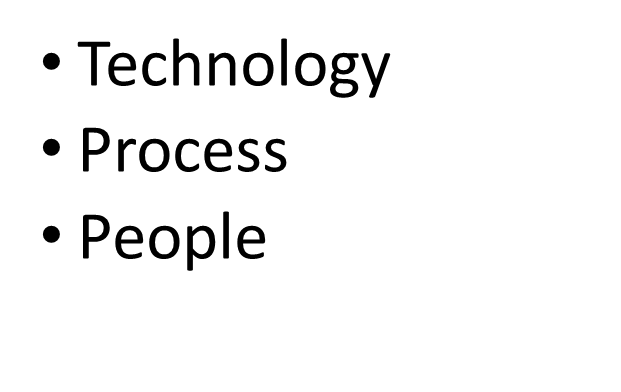 4
HIGH COMMITMENT
Cozy
Innovative
LOW CREATION
HIGH CREATION
Stress
Apathetic
LOW COMMITMENT
5
WHERE IS YOUR ORGANIZATION?
Determine your existing culture

WHICH TYPE OF LEADER ARE YOU?
Reflect on your leadership style

APPLY COMMITMENT & CREATION
Each region, office, department, team, and individual is different

CULTURE ISN’T BUILT OVERNIGHT
The best time to start was 10 years ago, the next best time is today
6
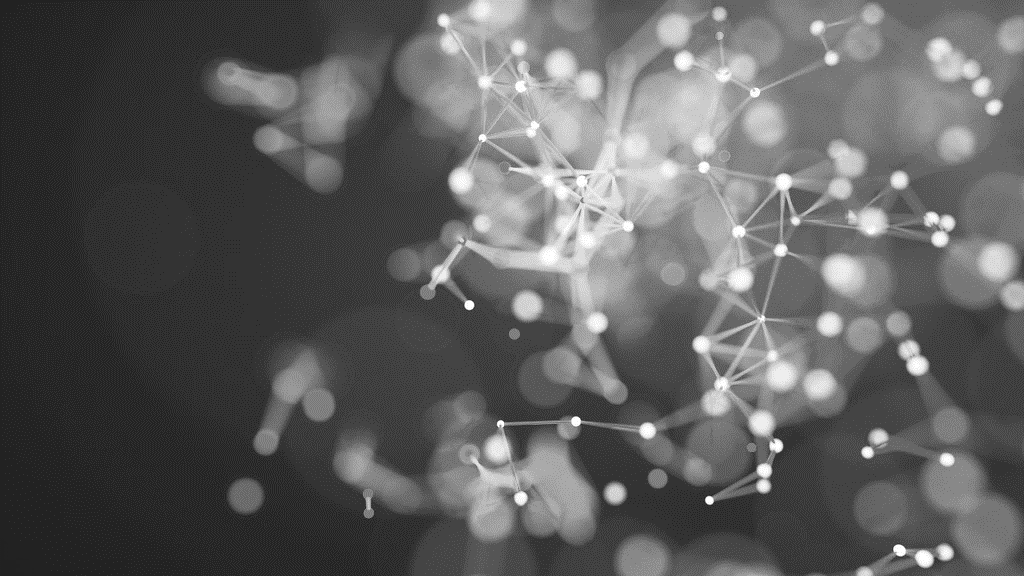 THANK YOU
+1 (740) 706-6690
CAMERON AMIGO
c.amigo@spimarine.com
COMMITMENT / CREATION